Успішний бізнес: відкриття туристичної фірми
Циклова комісія економічних дисциплін , менеджменту та туризму
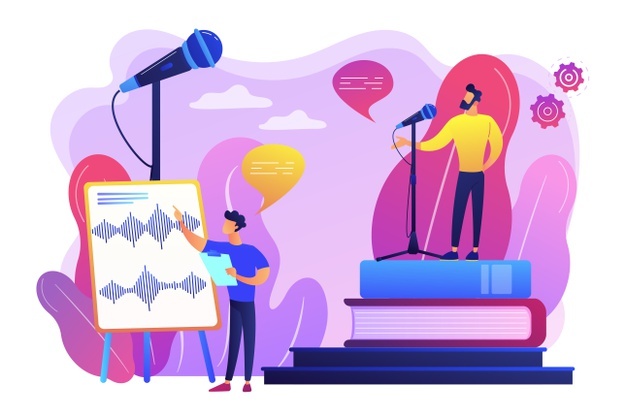 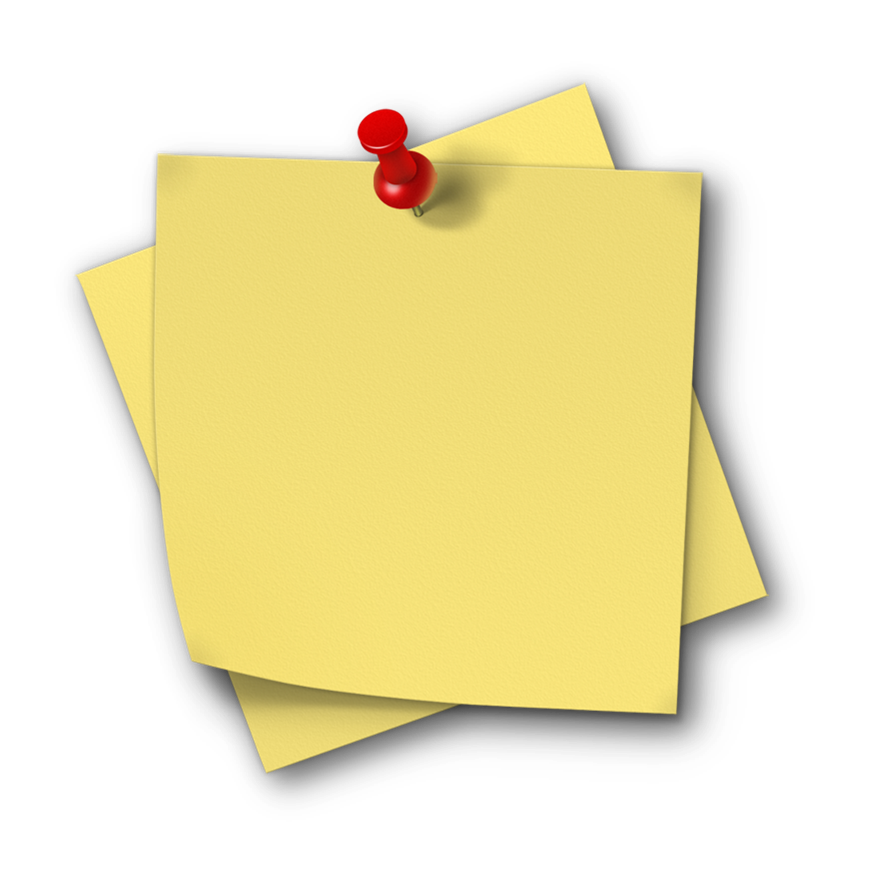 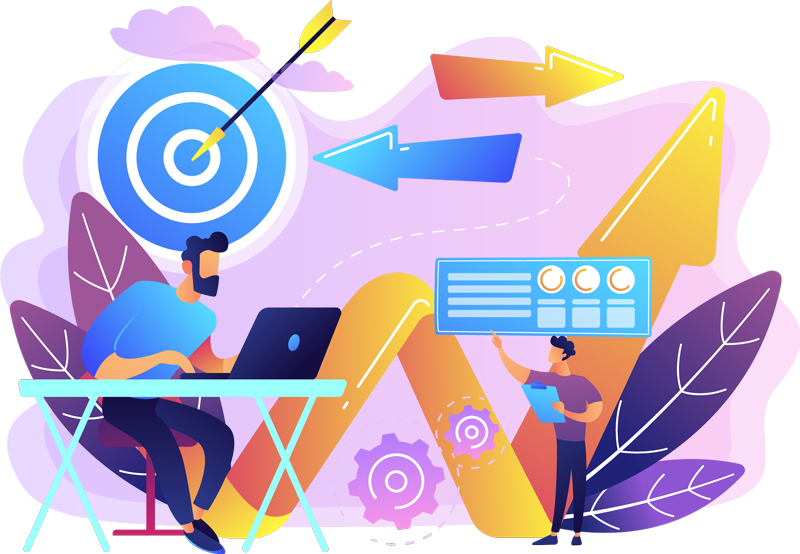 Мета курсу
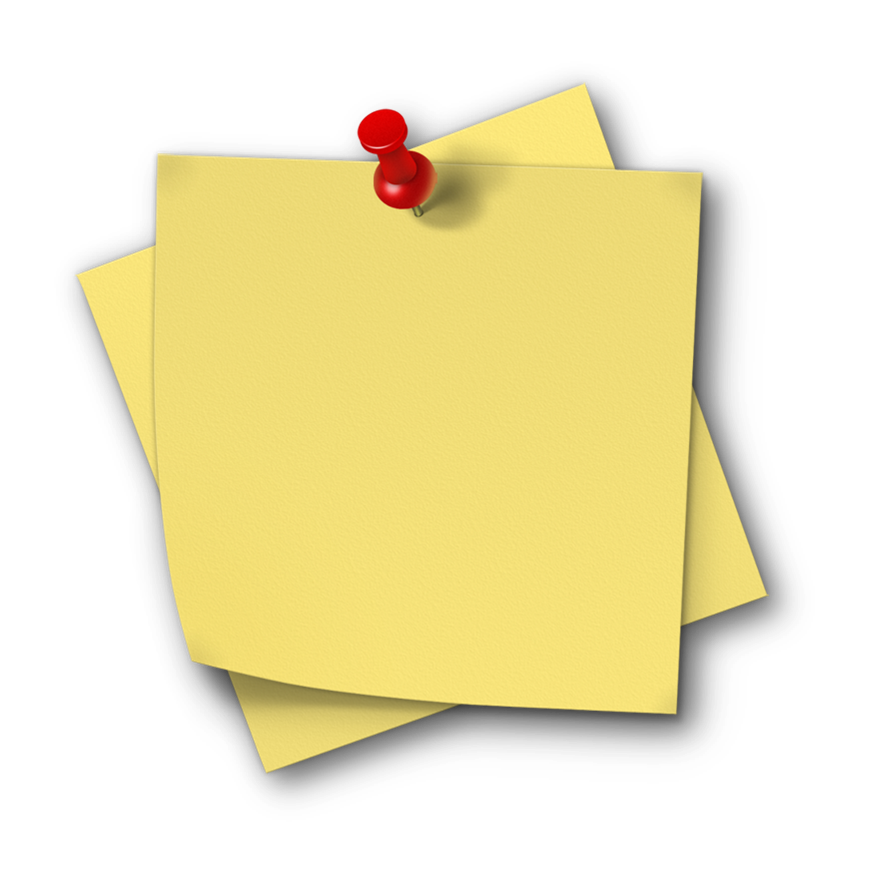 Розробка бізнес-моделі
Консультації фахівців
та розгляд актуальних кейсів
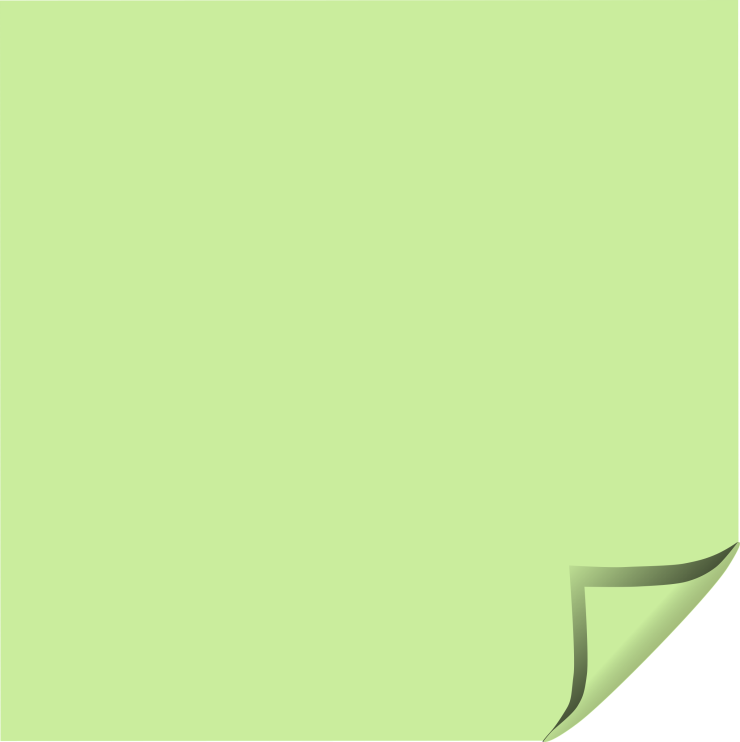 Складання актуального переліку нормативної бази
та документації для відкриття фірми
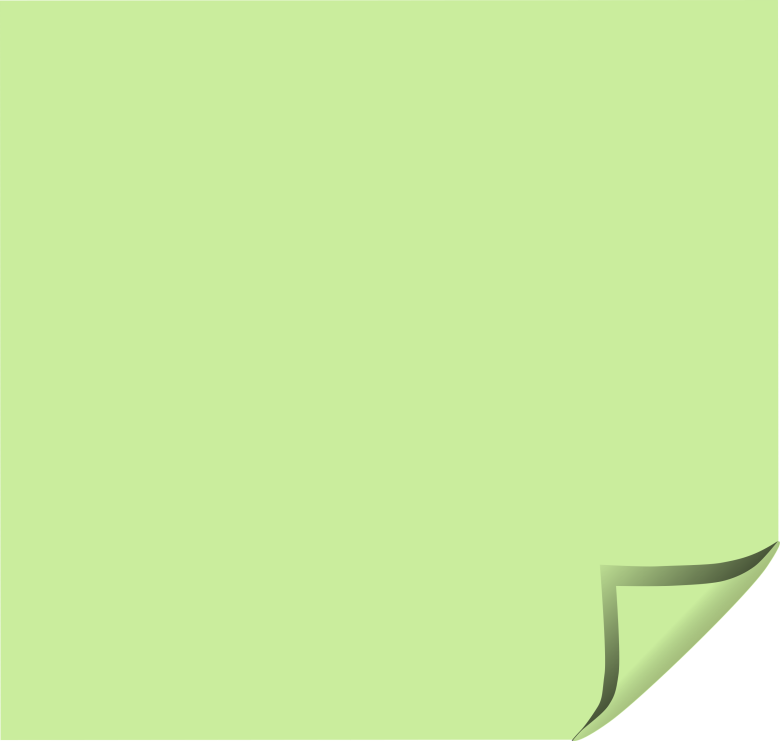 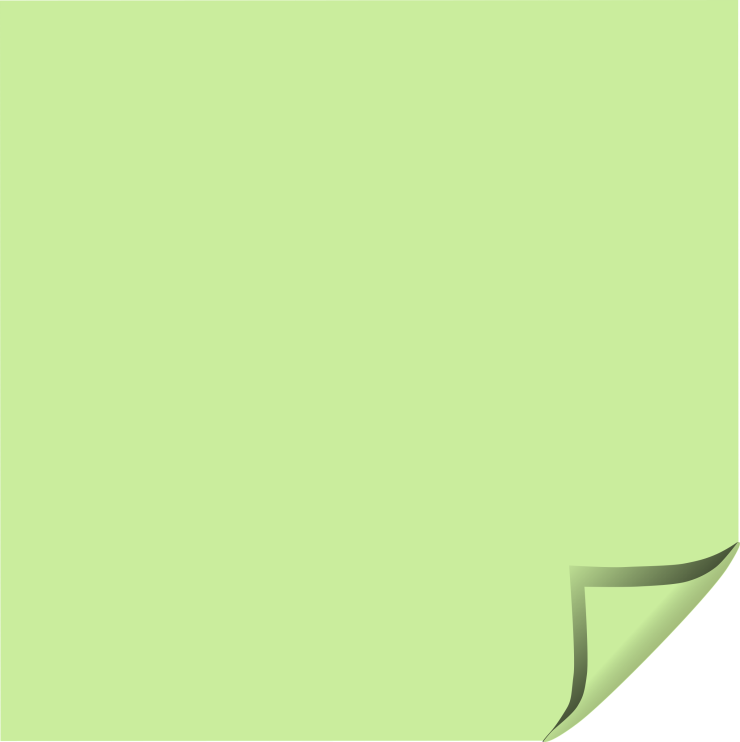 Укладання угод необхідних для 
початку діяльності
Ознайомлення з тонкощами відкриття започаткування власної справи
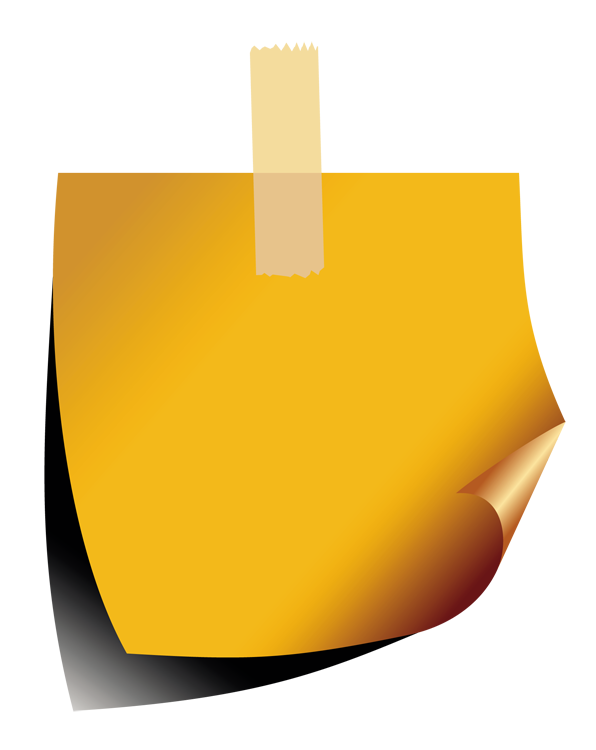 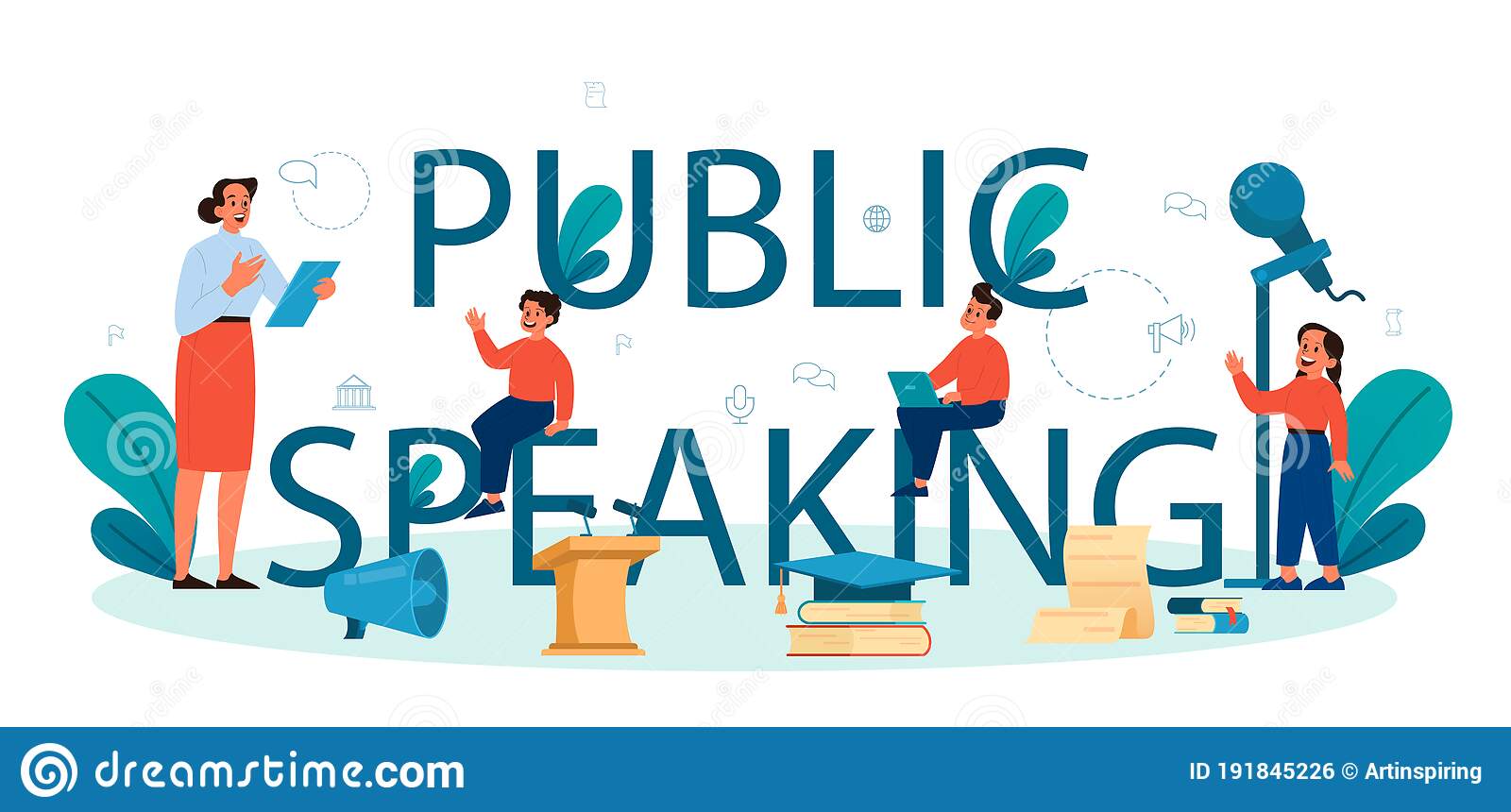 ЗАВДАННЯ КУРСУ
Сформувати уявлення про власну професійну самореалізацію
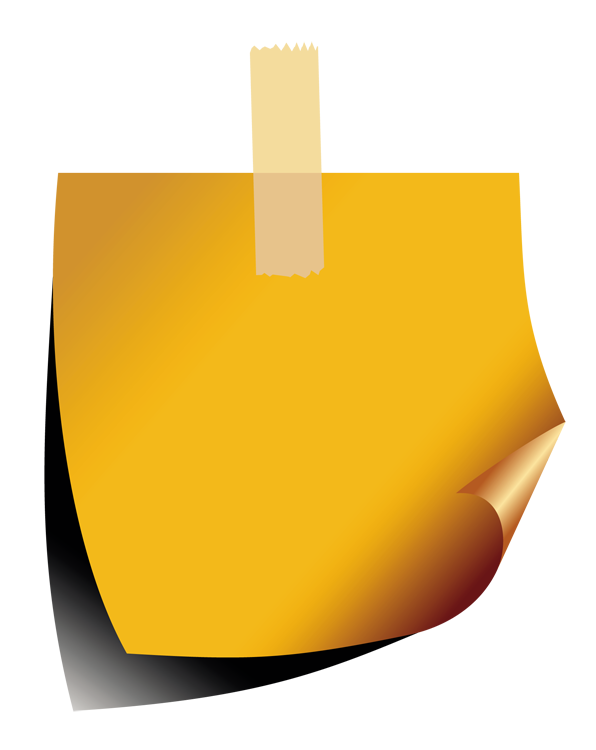 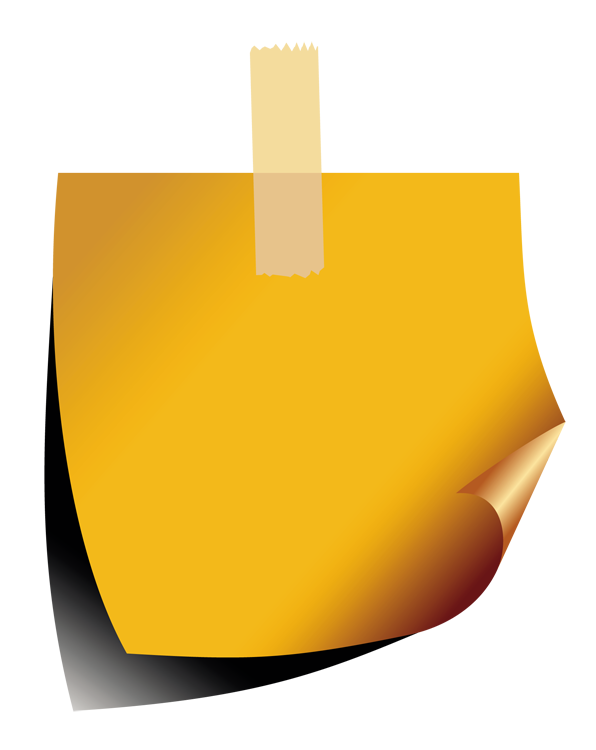 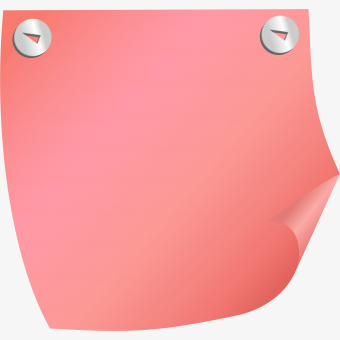 Заохочувати здобувачів освіти до самореалізації в сфері туризму
Закласти основи до
започаткування власної справи
Сприяння в започаткуванні власної справи
програма КУРСУ
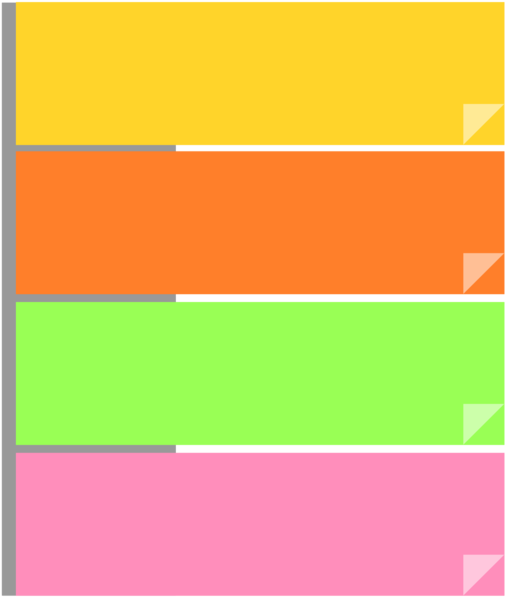 Кроки на шляху до успішної реалізації підприємництва в сфері туризму
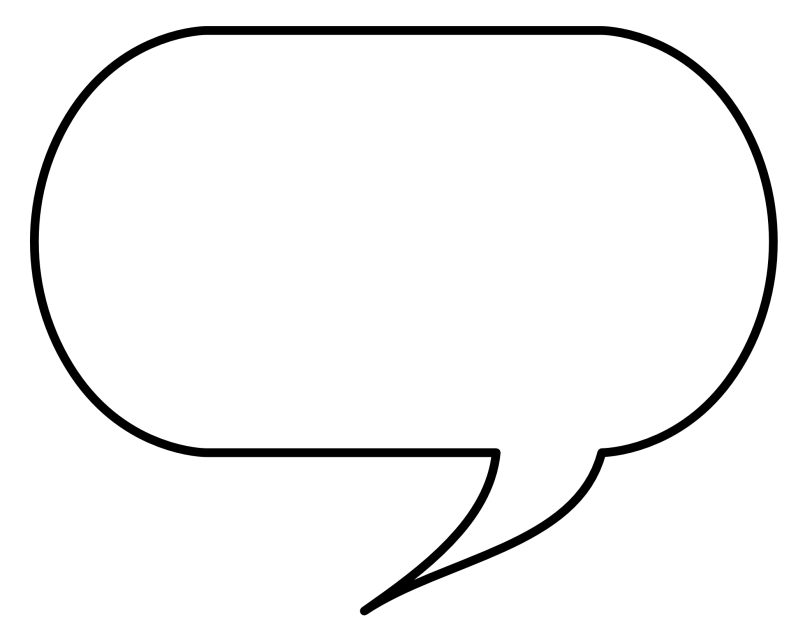 МОДУЛЬ 
Процес відкриття туристичної агенції
Основна законодавча інформація
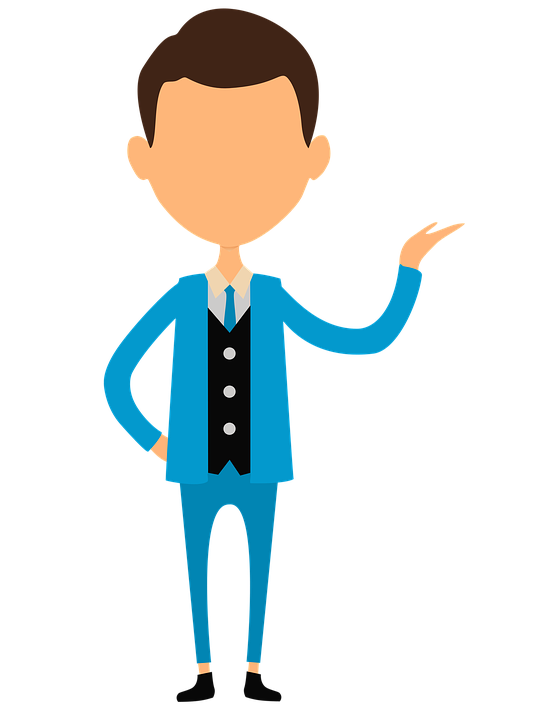 Відкриття турагентства по франшизі і без
Бізнес-модель
РЕЗУЛЬТАТ
Курсу
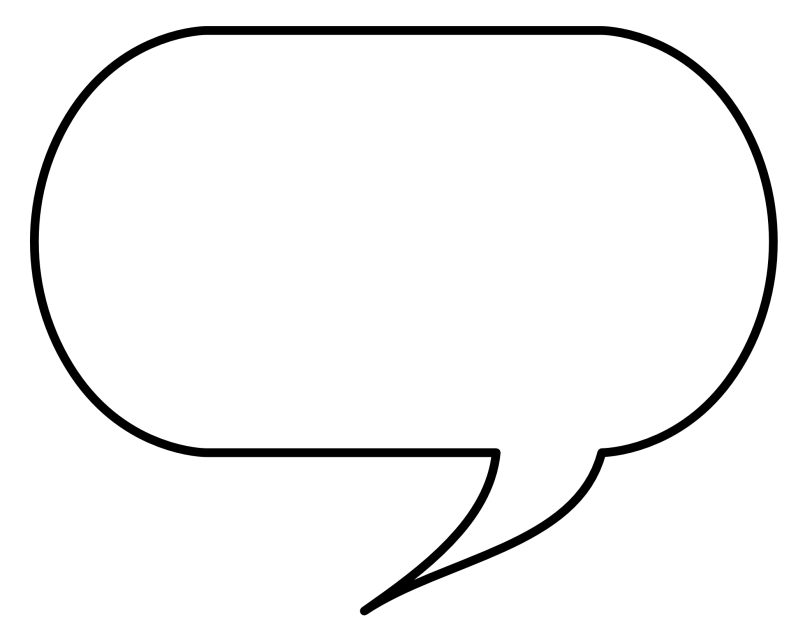 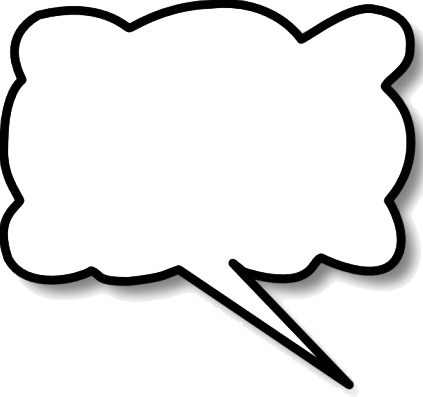 Туристичної фірми
План відкриття
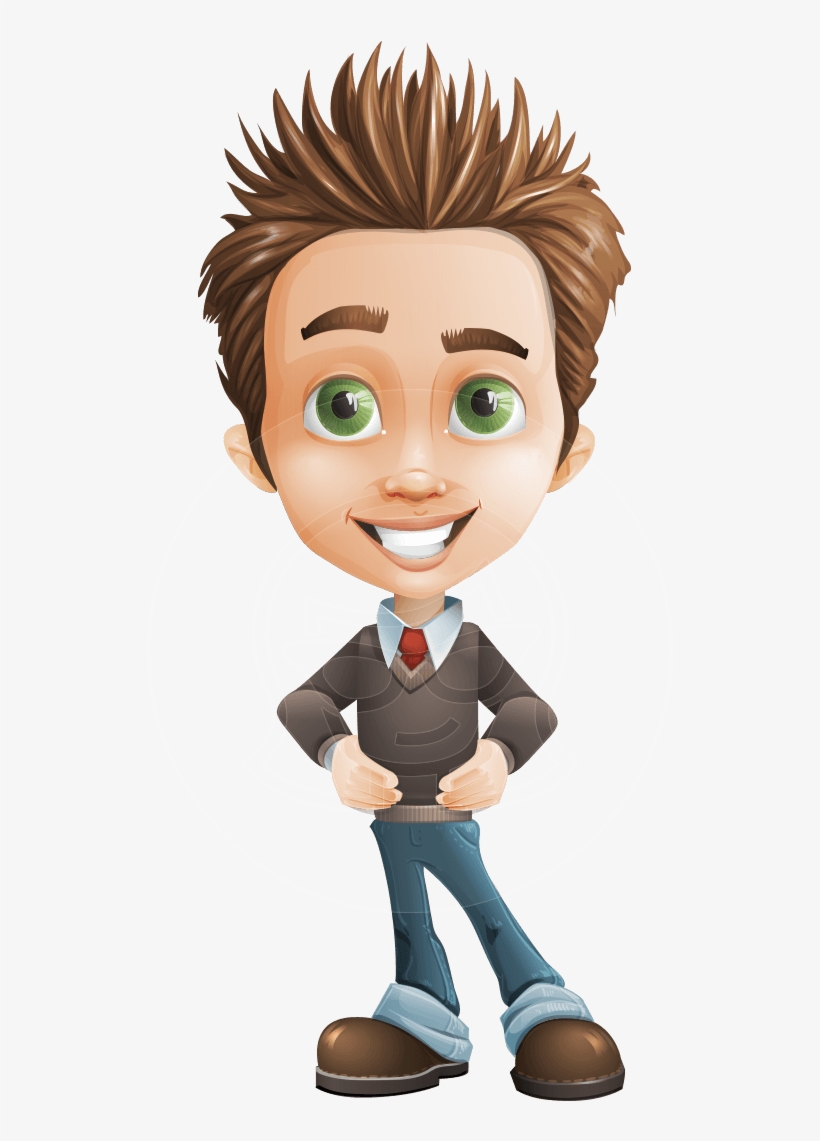 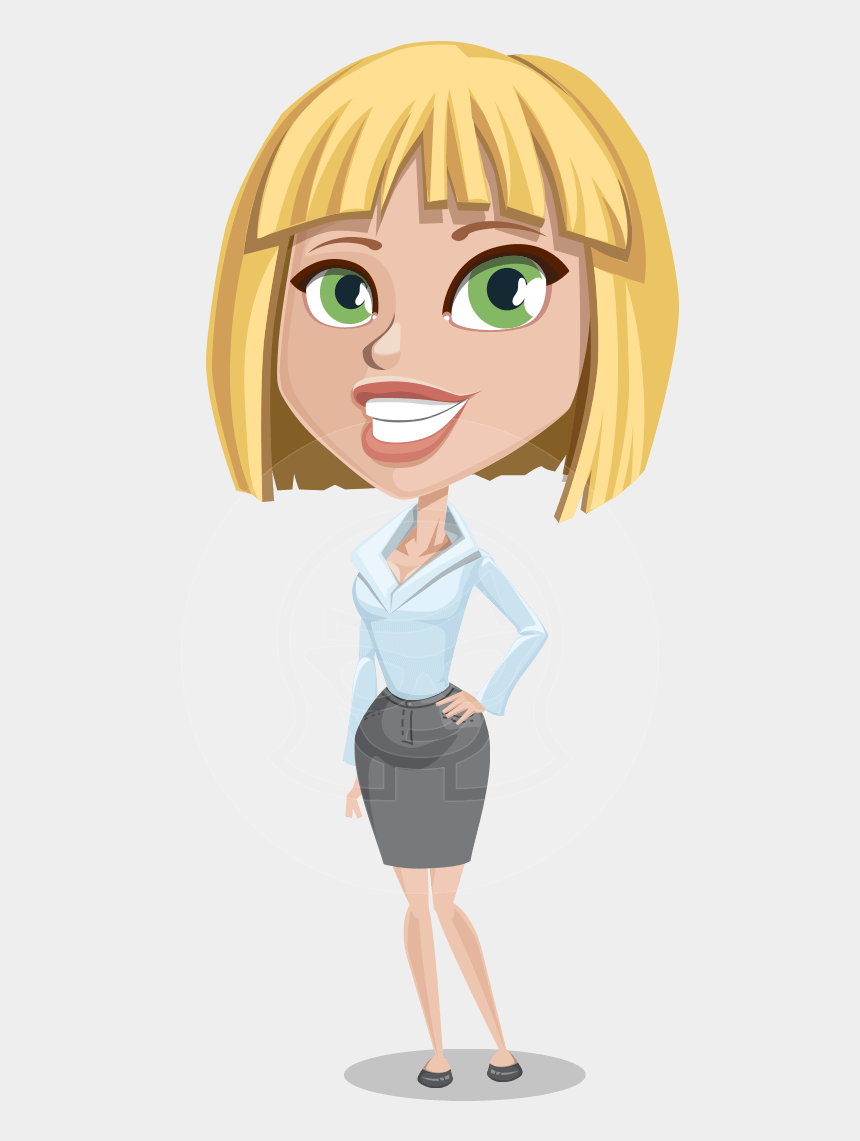